Virtuális méréstechnika
Karakterisztikák mérése
Makan Gergely, Vadai Gergely
V 4.0 2014.11.13.
1
Bevezetés
2
MA-DAQ – SUBD-37 csatlakozó
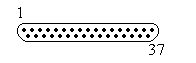 3
MA-DAQ – SUBD-37 csatlakozó
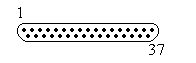 4
Multiplexer használata
5
Blokkvázlat
6
Bemenő csatorna kiválasztása
Bemenő multiplexer beállítása
Parancs:
‘@1[B0]’
‘@2[B0]’
B0: 0..3 közötti szám, a kapcsolóállásnak megfelelően
Mindhárom leküldött bájtot vissza kell olvasni
7
Példa kód
8
Feladatok
9
1. feladat
Mérje ki és ábrázolja a következő eszközök karakterisztikáját!
Zéner dióda
Dióda
LED-ek (zöld, sárga, piros)
A feszültségeket V-ban, az áramokat mA-ben adja meg!
Legalább 100 pontban mérjen!
10
Tipikus kapcsolás
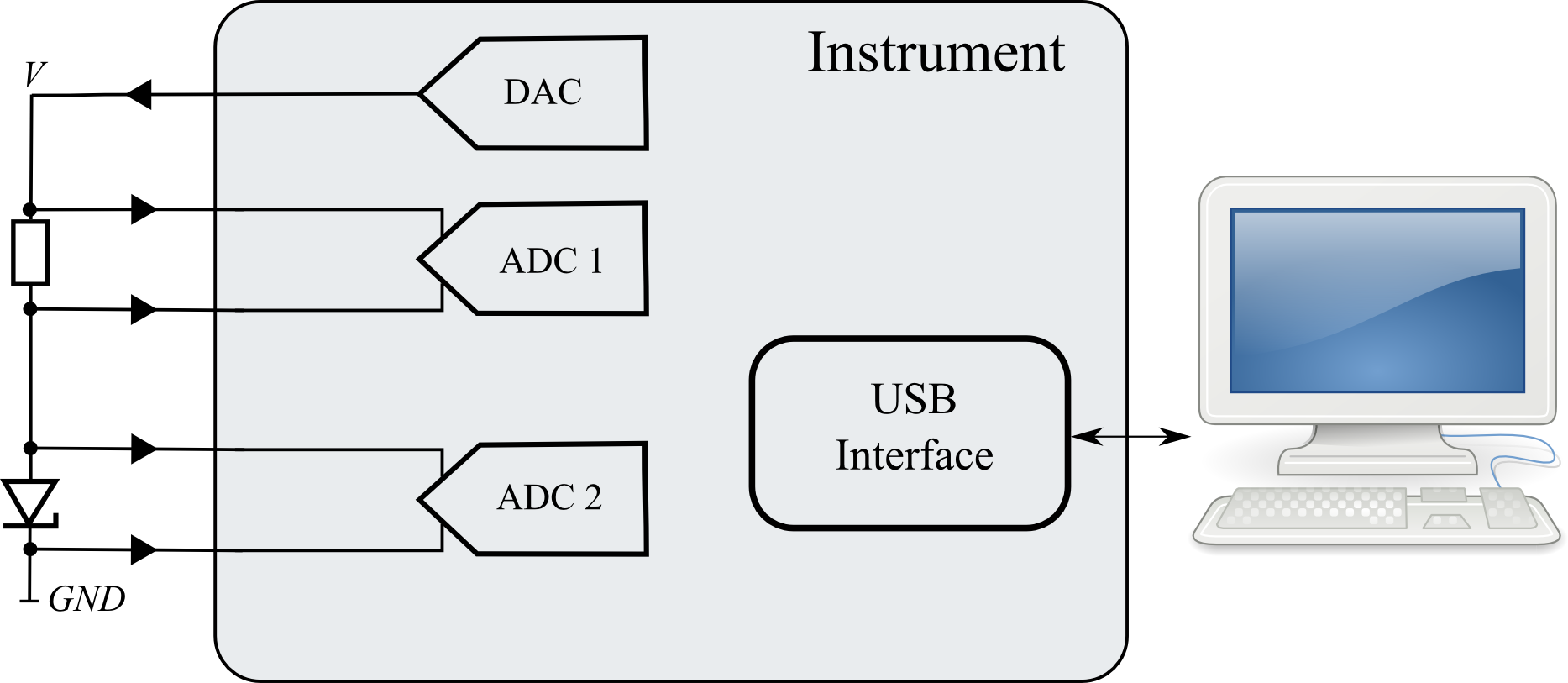 11
Ajánlott kapcsolás
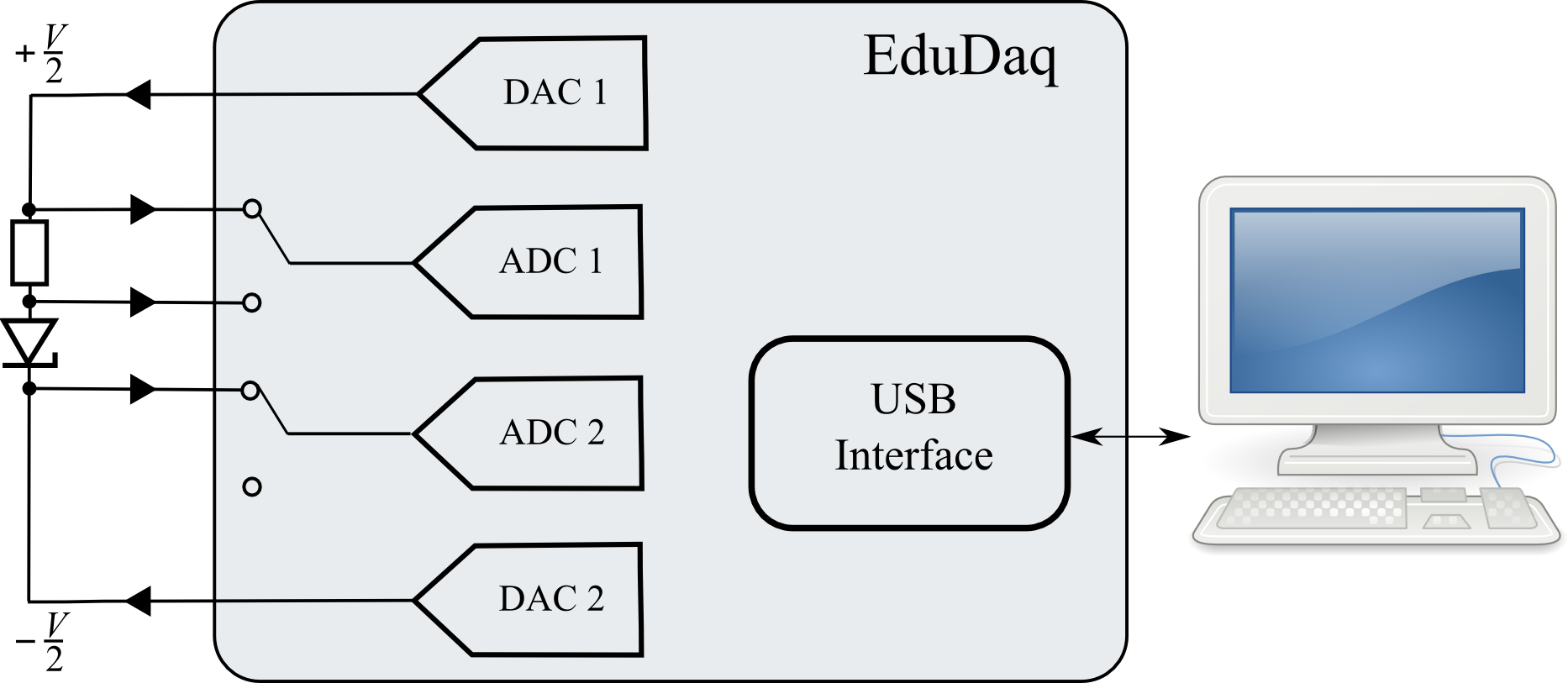 12
Várt eredmény
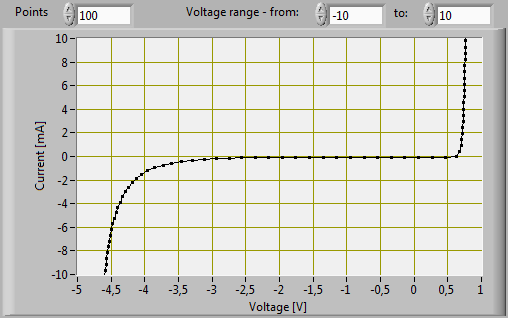 13